Paisajes de nuestro país
Historia 
Semana del 07 de junio de 2021
Relieves
Depresión intermedia
Cordillera de los Andes
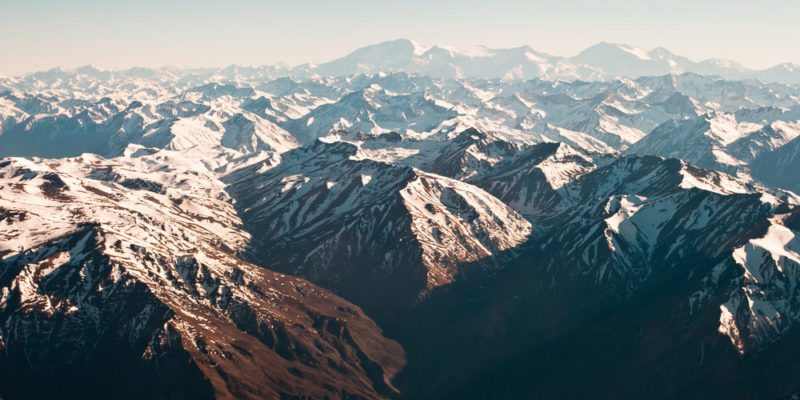 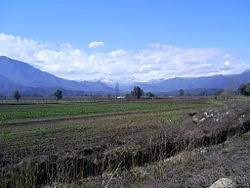 Cordillera de la Costa
Planicie Litoral
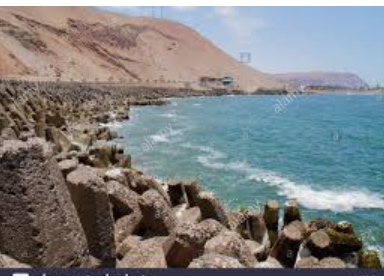 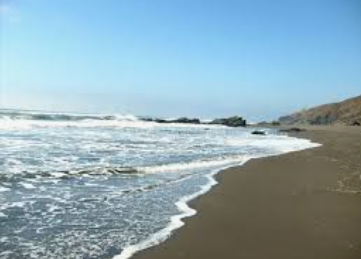 Imagen representativa del relieve
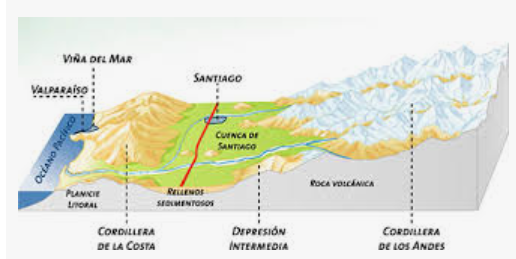 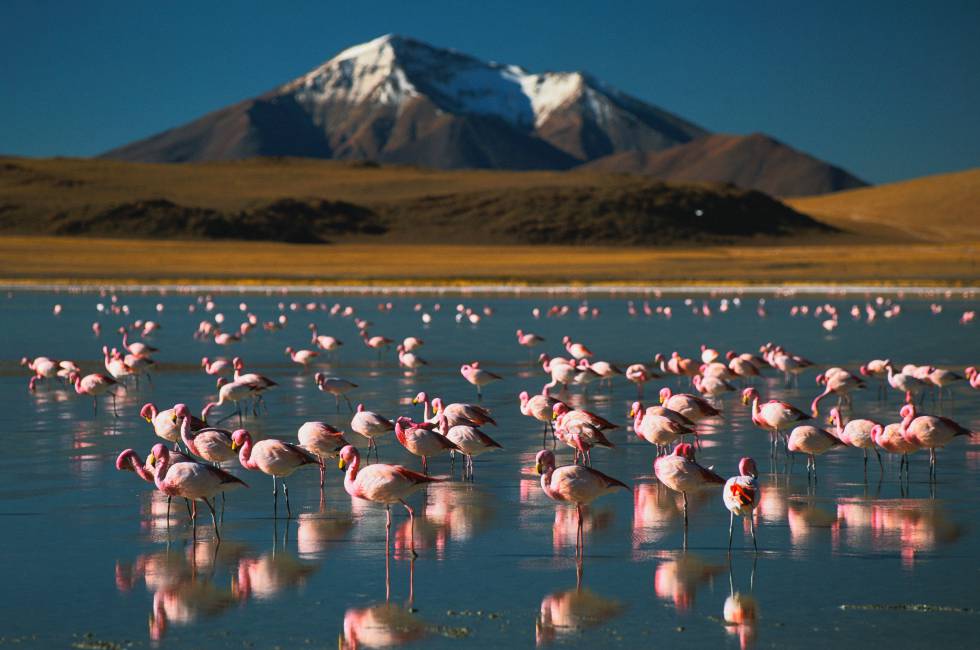 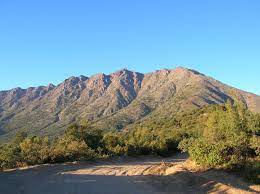 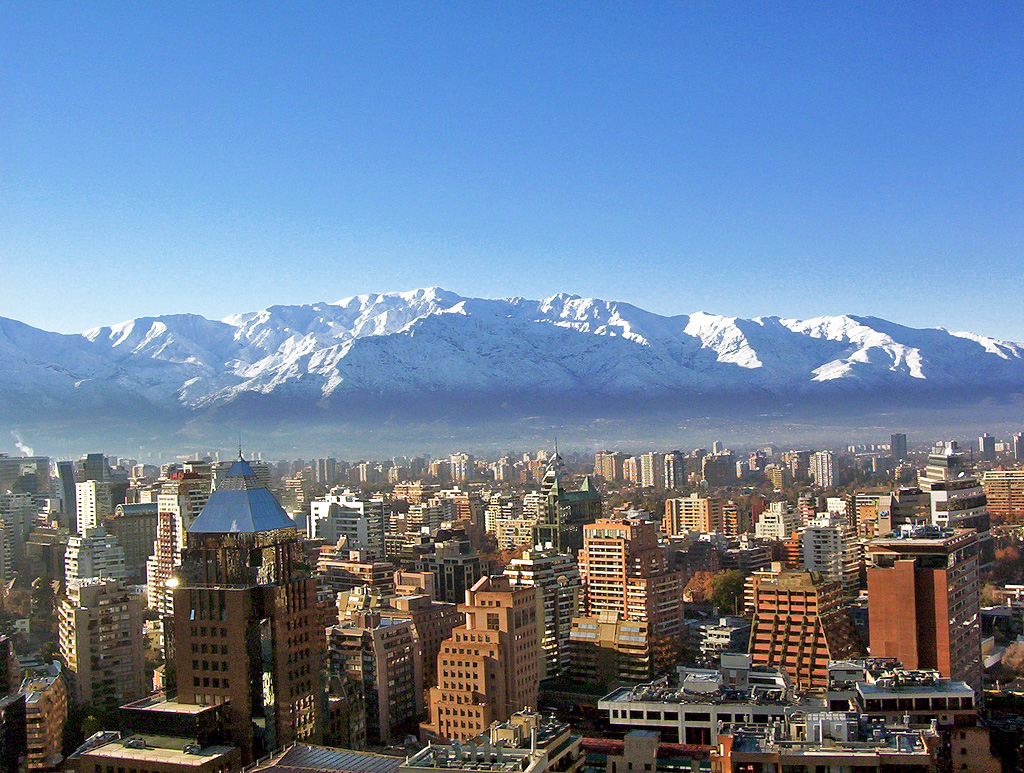 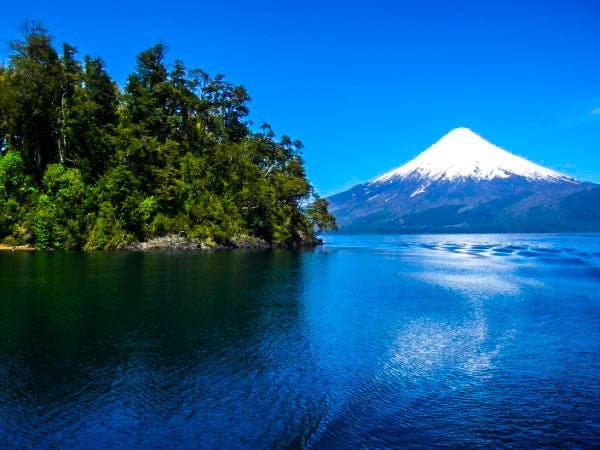 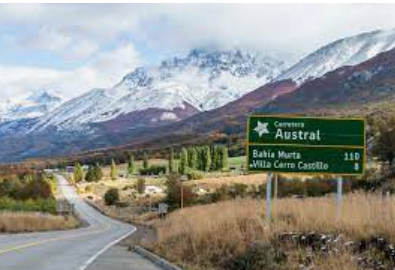